Семинар-практикум для родителей и детей старшей логопедической группыТема: «Эти волшебные сказки»
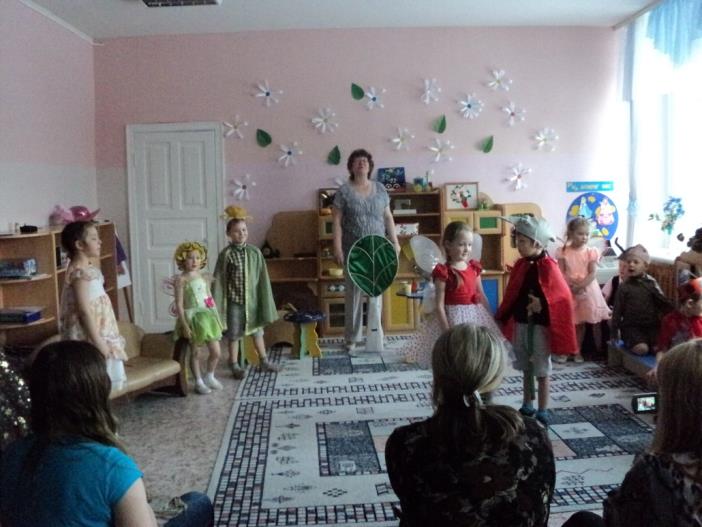 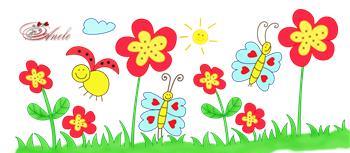 «Покажи театр руками»
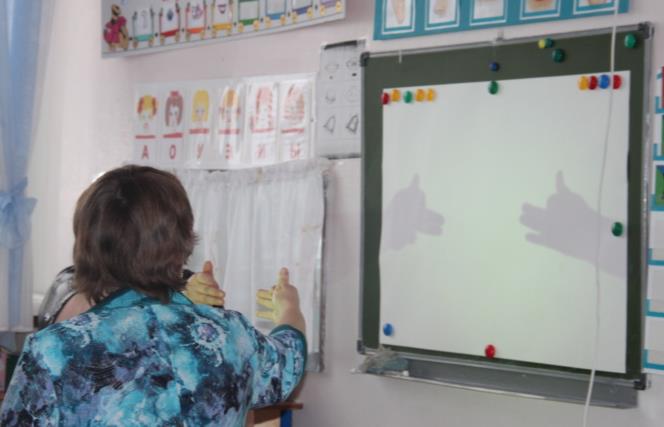 Драматизация сказки К.И. Чуковского «Муха-Цокотуха»
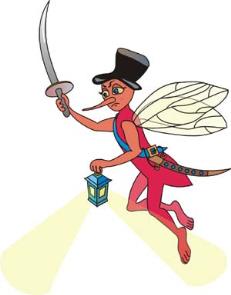 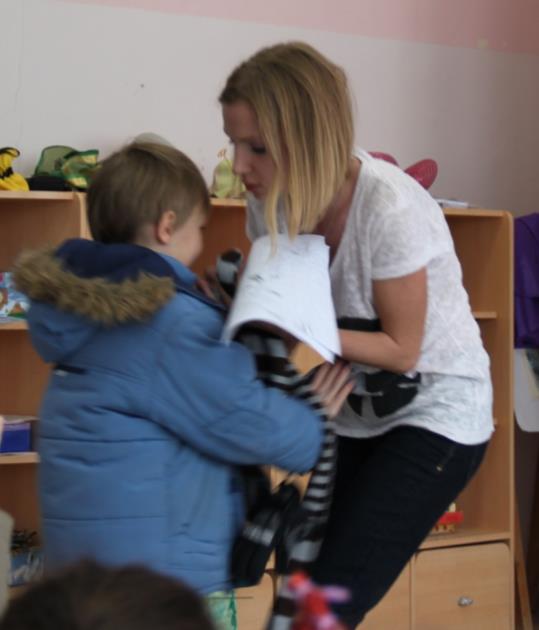 Сценка «Деточка» 
Автор: Звездина Л. В.
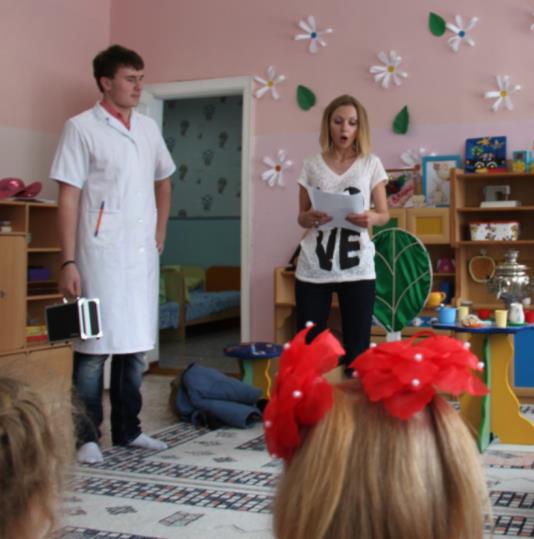 Семья Антипина Никиты
«Волшебные фокусы»
Семья Бабичевой Саши
Кукольный театр «Колосок»
Семья Полины Мокроносовой
Развлечение для родителей и детей логопедической подготовительной к школе группе «Встреча в русском балагане - театральный калейдоскоп»
Встреча в балагане
Встреча в балагане
Встреча в балагане
Рыжикова Софья и Федосеева Людмила ПетровнаИнсценировка песни «Про варенье»
Бабешко Ксения Васильевна и Софья(«Акробатический этюд»)
Ловыгин Влад
Стихотворение «Про дружбу»
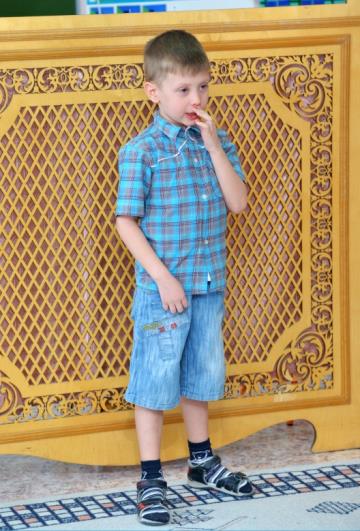 Антипин Никита
Стихотворение «В защиту Деда Мороза»
Кирилюк Александр
Стихотворение «Добрые слова»
Кулевы Илья, Владлена Альбертовна и Алексей ЮрьевичКукольный театр «Курочка ряба»
Ткаченко Богдан, Арина, Юлия Юрьевна.Театр юного героя. Украинская народная сказка «Лиса и журавль»
Бабичевы Александра и Ольга ВладимировнаИнсценированное стихотворение Э. Успенского «Разноцветная семейка»
Жембаева ДарьяТанец «Я волнуюсь»
Встреча в балагане
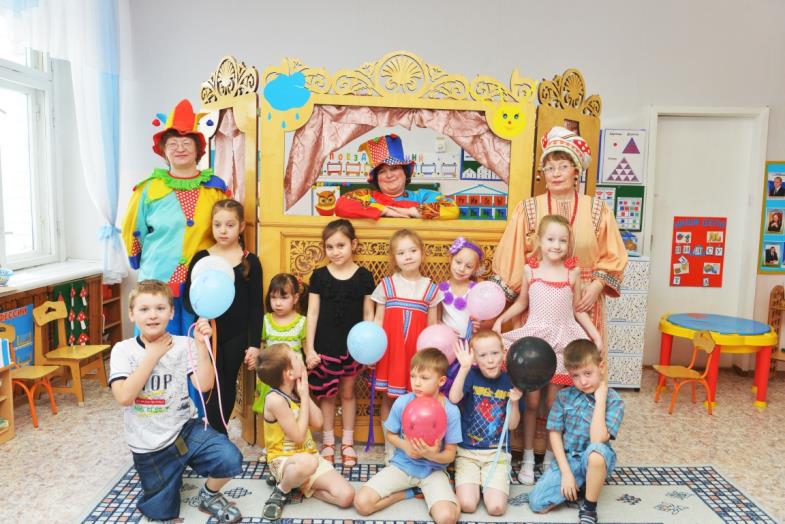 "От того, как прошло детство, кто вёл
ребенка за руку в детские годы, что вошло
в его разум и сердце из окружающего мира -
от этого в решающей степени зависит, каким
человеком станет сегодняшний малыш"
/В. А. Сухомлинский/